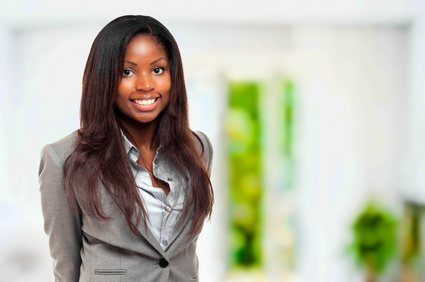 EXPERIENCES PROFESSIONNELLES
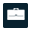 MICROSOFT COR. | TITRE DU POSTE | 2000 – 2003

Décrivez ici les fonctions que vous avez occupé pour ce poste. Décrivez également vos missions et les résultats que vous avez obtenu. 

MICROSOFT COR. | TITRE DU POSTE | 2000 – 2003

Décrivez ici les fonctions que vous avez occupé pour ce poste. Décrivez également vos missions et les résultats que vous avez obtenu. 

MICROSOFT COR. | TITRE DU POSTE | 2000 – 2003

Décrivez ici les fonctions que vous avez occupé pour ce poste. Décrivez également vos missions et les résultats que vous avez obtenu. 

MICROSOFT COR. | TITRE DU POSTE | 2000 – 2003

Décrivez ici les fonctions que vous avez occupé pour ce poste. Décrivez également vos missions et les résultats que vous avez obtenu.
VALERIE VALENTINE
TITRE DU POSTE
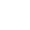 PROFIL & OBJECTIFS

Décrivez en quelques lignes votre parcours professionnel, vos compétences clés pour le poste et vos objectifs de carrière. Ceci est en fait une introduction à votre lettre de motivation. Vous pouvez les présenter sous forme de puces ou en texte plain.
FORMATION
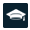 TITRE DU DIPLOME| UNIVERSITE | 2000 – 2003
Décrivez les spécialités de cette formation : vos diplômes,  les options  de la formation, etc…

TITRE DU DIPLOME| UNIVERSITE | 2000 – 2003
Décrivez les spécialités de cette formation : vos diplômes,  les options  de la formation, etc…

TITRE DU DIPLOME| UNIVERSITE | 2000 – 2003
Décrivez les spécialités de cette formation : vos diplômes,  les options  de la formation, etc…

TITRE DU DIPLOME| UNIVERSITE | 2000 – 2003
Décrivez les spécialités de cette formation : vos diplômes,  les options  de la formation, etc…
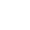 PERSONNALITE

Créatif
Manager
Mobilisateur
Organisé
Autonome
HOBBIES
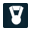 Décrivez vos centres d'intérêts ou autres informations qui vous semblent important de faire apparaître sur votre CV.
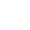 COMPETENCES PRO.

Photoshop
Illustrator
InDesign
HTML 5 | CSS 3
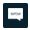 LANGUES
100%
90%
80%
Anglais
Espagnol
Chinois
mail@mail.com
www.monsite.com
12  Rue de la Réussite 75012 Paris
123 456 7991
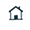 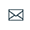 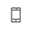 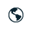 Cher(e) Candidat(e)

Merci d'avoir téléchargé ce modèle sur notre site. Nous espérons qu'il vous aidera à mettre en valeur votre CV.

---------------------------------------------------------------------------------------

Besoin de conseils pour rédiger votre CV ou vous préparer pour l’entretien d’embauche ? Consultez nos articles :

- Le titre du CV : guide pratique + 30 exemples
- Comment mettre en valeur son expérience professionnelle ?
- Rédiger une accroche de CV percutante + 9 exemples
- Les 7 points clés d'un CV réussi
- Personnalisez votre CV avec des icônes gratuites
- Bien préparer son entretien 

Nous proposons également plusieurs centaines d'exemples de lettres de motivation classées par métier et des modèles pour les mettre en forme.

- 1200 exemples de lettres de motivation 
- Les modèles de courrier
- Tous nos conseils pour rédiger une lettre efficace 


Nous vous souhaitons bonne chance dans vos recherches et vos entretiens  


Enfin, rappelez-vous qu'une bonne candidature est une candidature personnalisée ! Prenez donc le temps de la rédiger avec soin car elle décrit votre parcours professionnel et votre personnalité. 








----------------
Copyright : Les contenus diffusés sur notre site (modèles de CV, modèles de lettre, articles ...) sont la propriété de creeruncv.com. Leur utilisation est limitée à un usage strictement personnel. Il est interdit de les diffuser ou redistribuer sans notre accord. Contenus déposés dans 180 pays devant huissier. Reproduction strictement interdite, même partielle. Limité à un usage strictement personnel. Disclaimer : Les modèles disponibles sur notre site fournis "en l'état" et sans garantie.

Créeruncv.com est un site gratuit.